Jack Rose
  Mayor
City of Murray
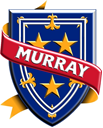 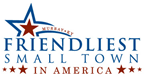 COUNCIL MEETING AGENDA
October 11, 2018
6:30 P.M.
Call to Order,  welcome to guests, and moment of silence
Pledge of Allegiance to the Flag Robert Billington
Minutes  Council meeting of September 27, 2018
4)  Mayor’s Report
Police Grant – Chief Jeff Liles
Flag Poles – Mike Faihst
5) Public Comment (Prior arrangement through the Mayor’s Office)
6) Report Health Insurance Committee Chair, Robert Billington
7) Report Personnel & Finance Committee Chair, Johnny Bohannon
8) Ordinance Number 2018-1762 (first reading) an ordinance amending Ordinance Number 2018-1753, an ordinance  which adopted the FY 2019 City of Murray, Kentucky annual budget by restating certain revenues and expenditures for the City of Murray operations budget.
10) Adjournment
TELEPHONE (270) 762-0300                                                                            500 Main Street                                                                     TDD (270) 753-1621
                                                                                                                          Murray, Kentucky 42071
            FAX (270) 762-0306
             Website: www.murrayky.gov
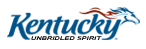